Я знаю всё!
Лесенка
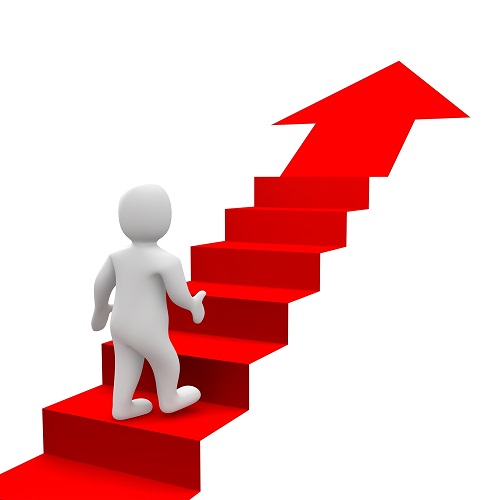 Из каких слоев состоит кожа у млекопитающих? 
Функции хитинизированной кутикулы? 
При помощи чего происходит движение амёбы?
Назовите недостатки внешнего скелета. 
Как называется осевой скелет у ланцетника? 
Сколько отделов имеет позвоночник пресмыкающихся
7. Назовите кость, изображенную на слайде.
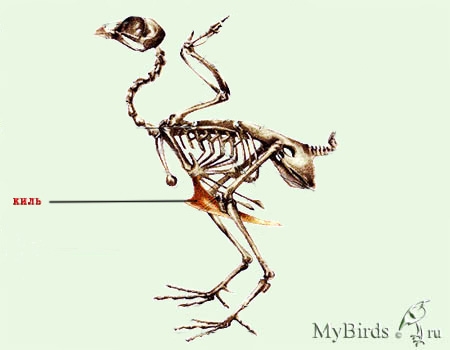 8. Назовите количество шейных позвонков  у земноводных
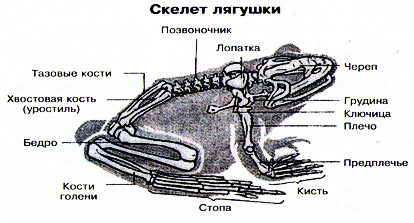 Естественный отбор
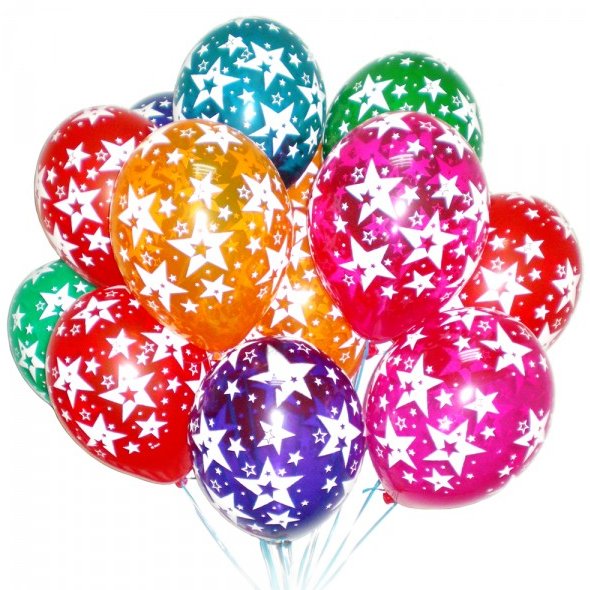 Органы  дыхания у животных разных систематических групп. 
Органы кровообращения у животных разных систематических групп.
Бег с препятствиями
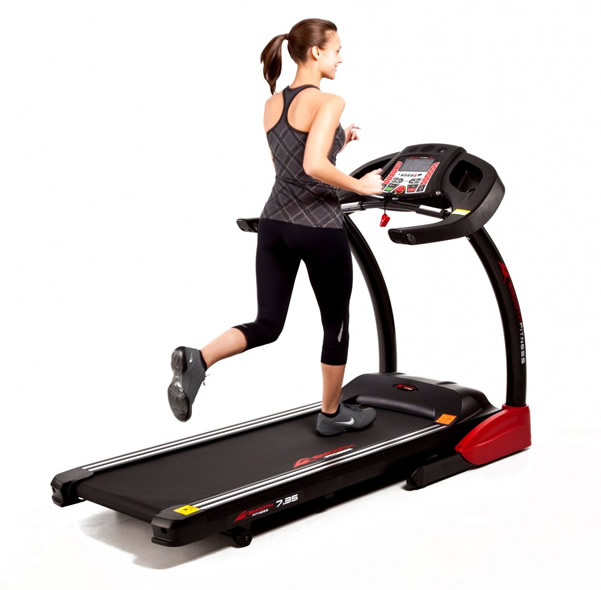 Видеовопрос
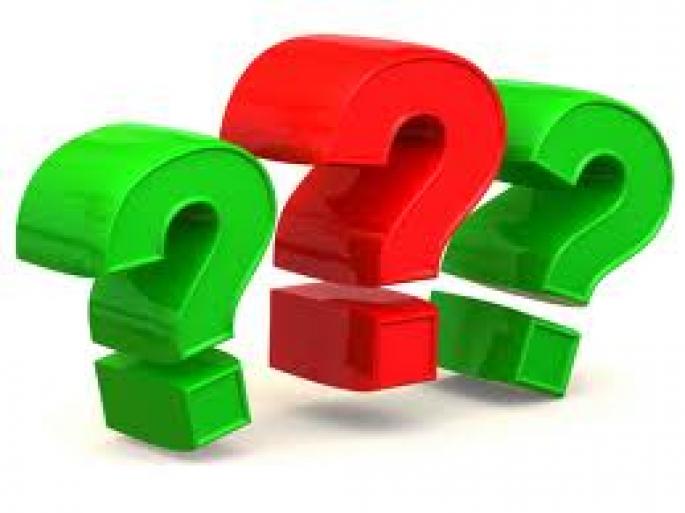 Эссе на тему: «Когда я в зоопарке….»
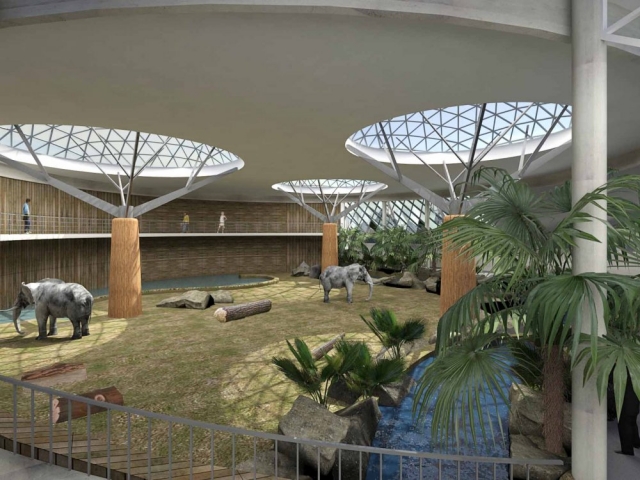 Твистер
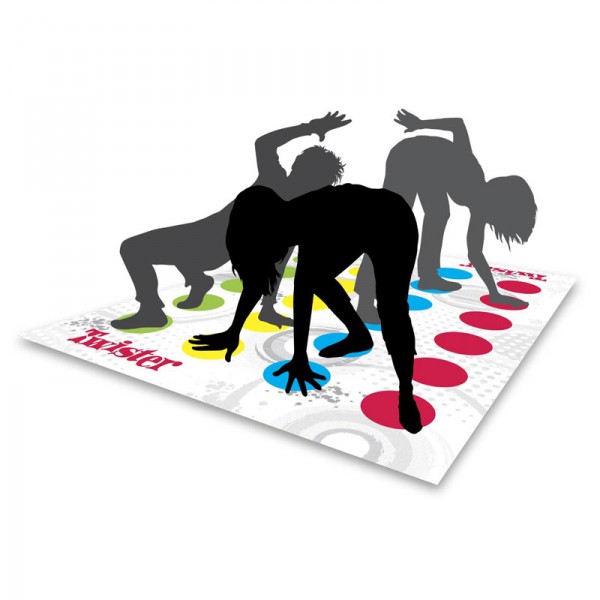 победители получают – 5за второе место – 4
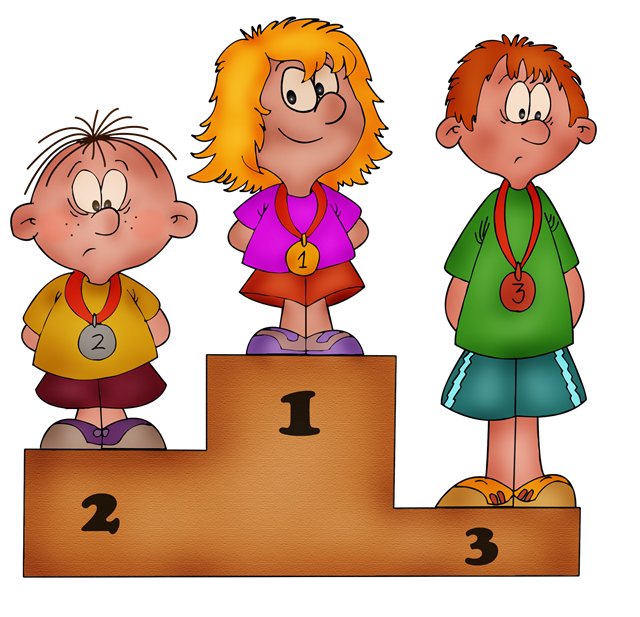 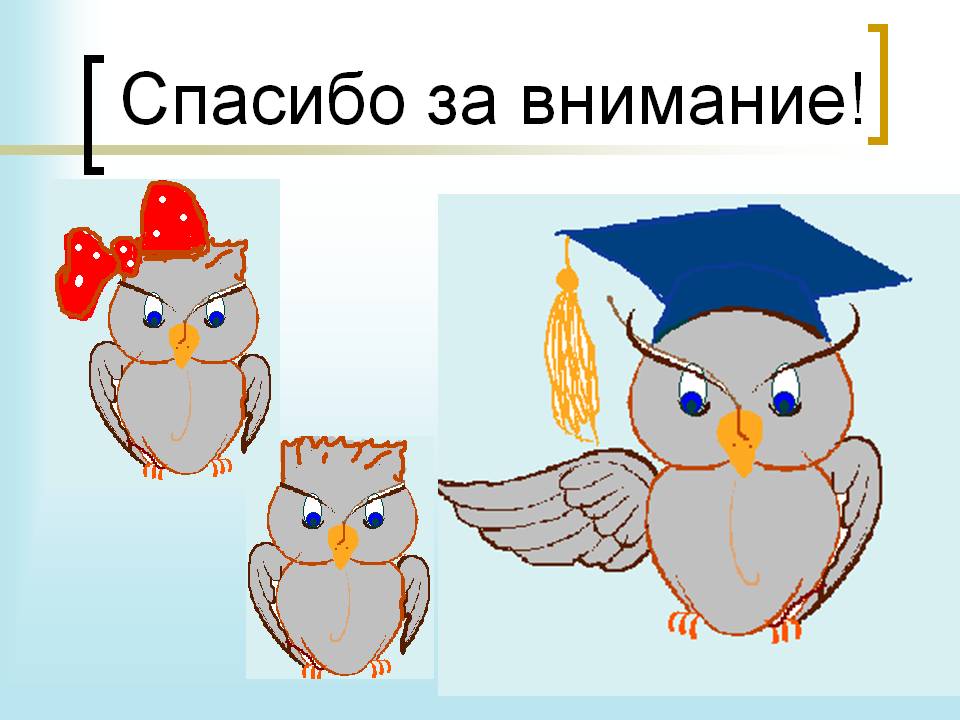 Всем спасибо за внимание!
Список использованной литературы:
В.В.Латюшин, В.А.Шапкин «Биология животных. 7 класс» - Москва: Дрофа, 2004. – 304 с.
Н.А.Артемьева «Контрольно – измерительные материалы, 7 класс»  - Москва:  «ВАКО»,  2012 г – 111 с.;

Интернет-ресурсы:
http://pikabu.ru/story/on_tozhe_khochet_prazdnik_khellouin_781750;
http://xvatit.com/school/sch-online/compet/98581-paschalnie-tradicii.html
http://biology.ru/course/content/chapter6/section4/paragraph1/theory.html
http://sharamba.ru/
http://esh-i-hudei.ru/fitnes/kak-pohudet-na-begovoi-dorojke.php
http://lenagold.ru/fon/clipart/s/simb2.html
http://www.designbuild-network.com/features/feature49798/feature49798-8.html
http://www.igrotime.ru/twister.html
http://ru.clipart.me/premium-sports-recreation/young-olympic-sports-men-holding-cup-celebrating-on-the-winners-podium-85842